Business Communication (3cr)
MLI61A130

Session 1
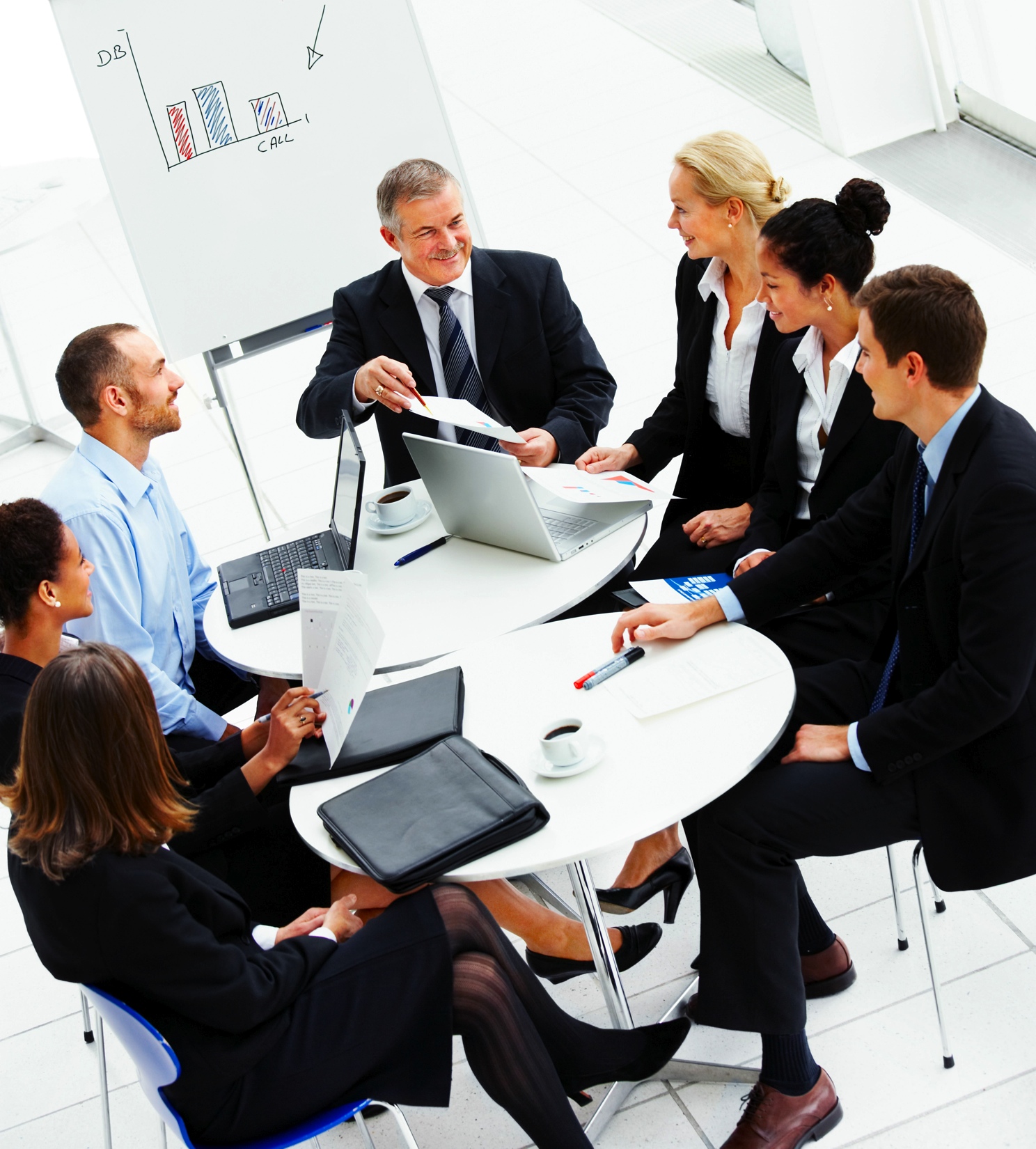 Lecturer: Mark Badham
Today’s agenda
About me
Course overview
Communication strategy
Persuasive techniques
Instructions for A1 Written Request
Effective Business Writing
Session 1 Reflection
Session 2 info
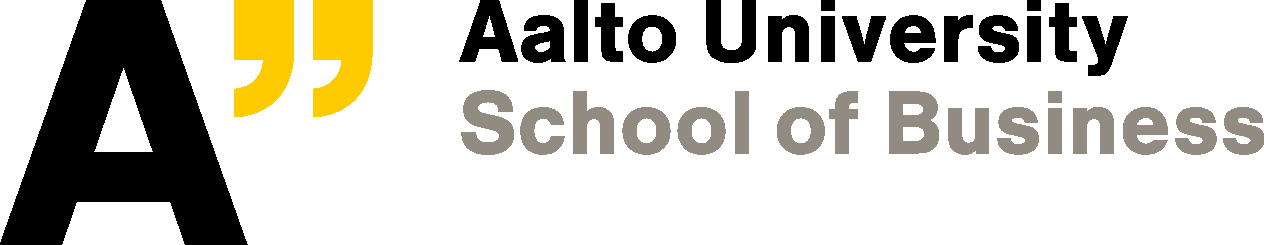 Zoom session guidelines
Participation & engagement
Cameras
Microphones
Respect

Session 2 (13.00-16.00, Thursday, 4 February) These times may change to 12.00-15.00 due to SKIBBA ski trip departure tomorrow.
1. Introduction: Mark Badham
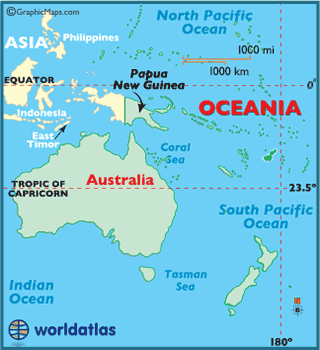 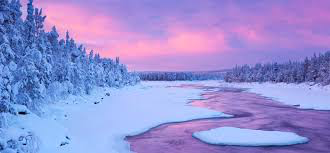 Finland
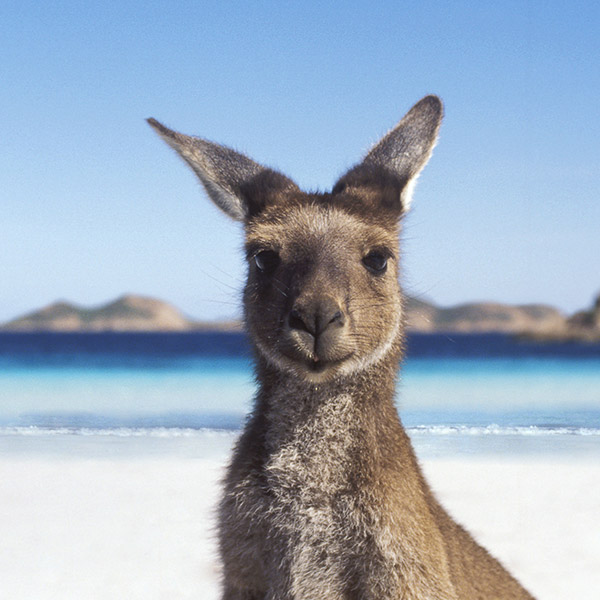 G’day mate!
COMMUNICATION EXPERIENCES:
Gloria Jeans Coffees
Politicians & Australian Government
NSW Health (state government)
Gold Coast City Council (local government)
Teaching EXPERIENCES: 
Australia:
Bond University
Finland: 
Aalto University School of Business
Jyväskyla University School of Business & Economics
University of Helsinki
Lithuania & Estonia
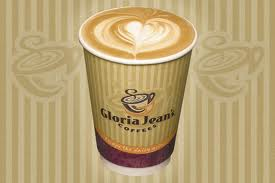 ENTREPRENEURIAL EXPERIENCES:
Mark 4:8 Strategic Communications
Party in Fiji
Magazines
Business communication:
Speeches (eg media spokesperson) & speech writing
Publications (annual reports, magazines, newsletters, brochures, books, white papers, websites, intranets)
Contact me:

Via MyCourses 
mark.badham@aalto.fi
2. Course overview
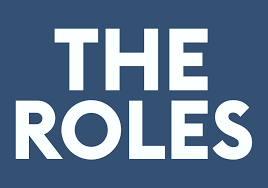 MyCourses
Lectures in class
Exercises in class
Reading inputs
Assignments
Schedule in Syllabus
What should you expect in each session?
’Teaching’: I will mostly present theoretical ideas and practical knowledge about the topic for each session
’Facilitating’: During session ’exercises’ you will take active role in learning & I will facilitate your learning
Be interactive: read relevant Inputs for each session
Time for reflection & Qs
Breaks
2021-02-02
11
Learning outcomes
On completion you will be able to:
analyse audiences & define objectives to create targeted messages  
write coherent, convincing, reader-friendly emails
plan and deliver clear, focused and engaging business presentations
critically assess your own and others’ business communications
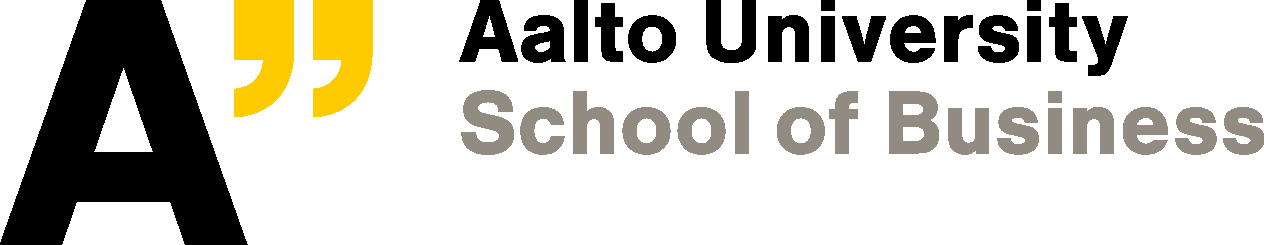 75% individual
25% group
Attendance
Regular Zoom session attendance is required 
Attendance records kept for each session. 
Students expected to be in session on time. 
Late arrivals seen as being discourteous to teacher and other students. 
If you are going to be late, you MUST email me to say why you will be late (standard professional practice). 
SEE ATTENDANCE POLICY IN SYLLABUS
Business Communication
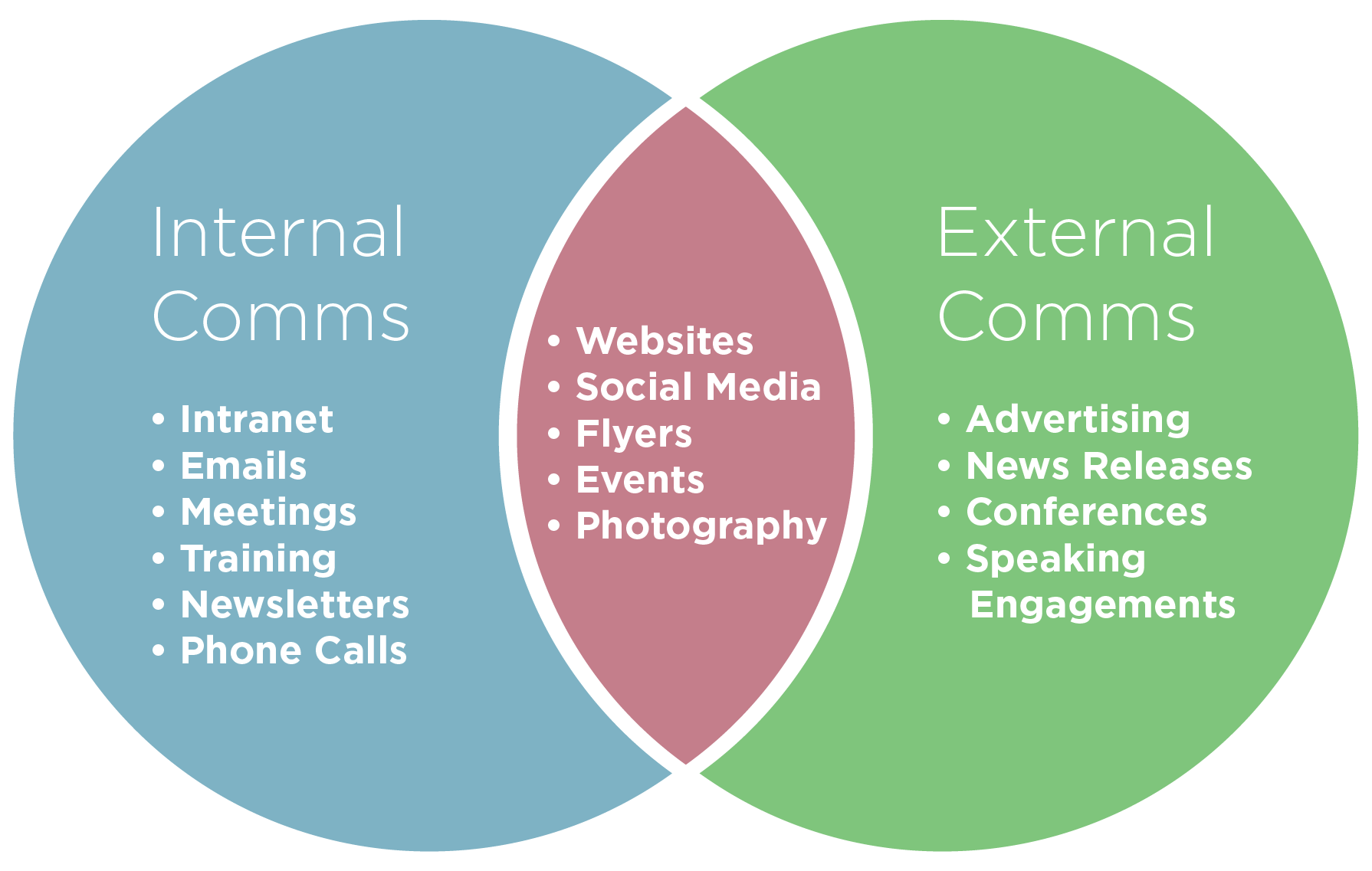 3. Communication Strategy(based on Input 1)
Want to communicate with busy professionals?
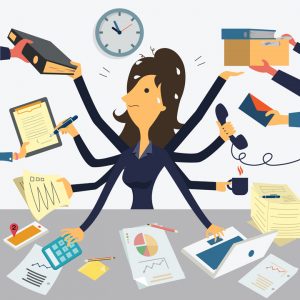 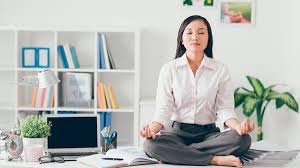 Compete for their time & attention!
So, need a strategy
Your strategy:
plan of action designed to achieve overall aim within specific time period
the art of planning and directing overall military operations and movements in war

RACE
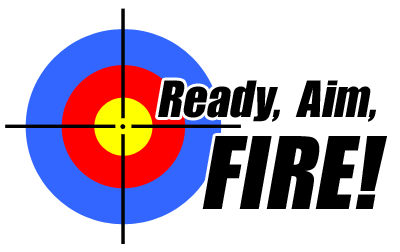 COMMUNICATION SITUATION
Define 
objectives, 
choose style
Assess
credibility
Analyse 
audience
Communicating
strategically
Craft 
Message (Select & organize content
MESSAGE DESIGN
Choose 
channel
Early communication model
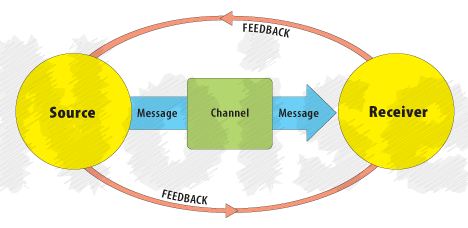 Shannon-Weaver Model (1949)
“AUDIENCE STRATEGY”
“Communication takes place in the mind of the listener, not in the speaker” – Peter Drucker, Management Consultant & Author
5 Qs to understand your audience:
Who are they? (primary, secondary & influencers)
What do they know, want & expect regarding your topic?
How do they feel? (positive, negative, deadline & budget pressures)
What objections might they have?
What will persuade them? (WIIFT)
Analyse 
audience
Munter (2012) adapted
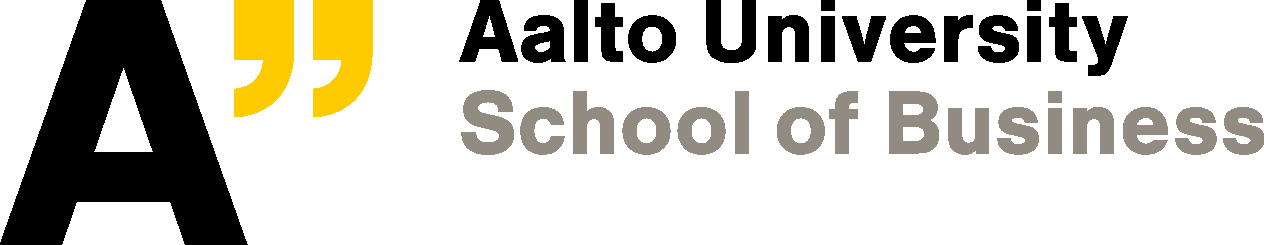 What will persuade them?
Audience benefits:
Analyse 
audience
Job benefits?
Ego benefits?
Career benefits?
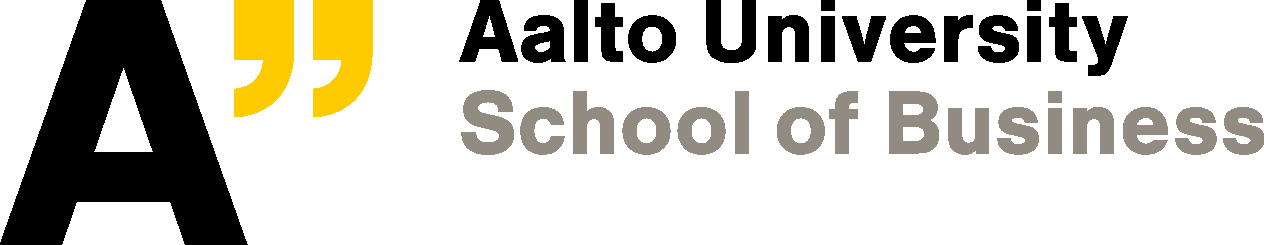 Define 
objectives, 
choose style
SITUATION
Assess
credibility
Analyse 
audience
Communicating
strategically
Choose 
channel
Craft 
message
DESIGN
“COMMUNICATOR STRATEGY”
Communication objective: ‘As a result of this message, I want my audience to…’

If the objective is not clear to you, it won’t be clear to the audience
Define 
objectives, 
choose style
Munter (2012) adapted
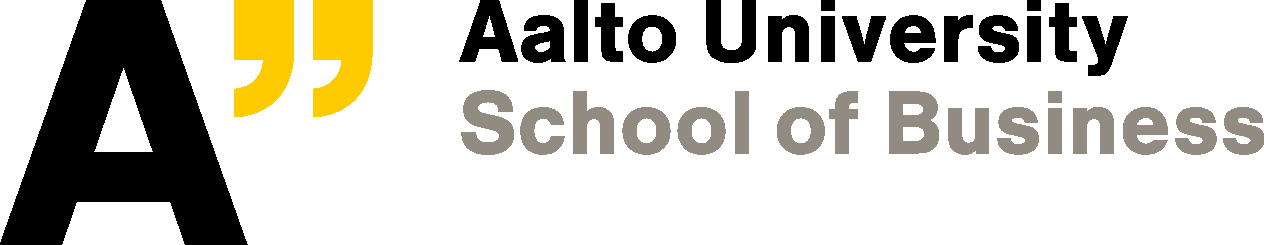 How will your objective influence the overall communication style?
Relational message: to build / maintain good relationship with audience (use “we”, “you”)
Informational message: clearly explains & describes (use facts)
Promotional (persuasive) message: to sell an idea, concept, service or product
Transformational message: to inspire or challenge (use personal story)
Define 
objectives, 
choose style
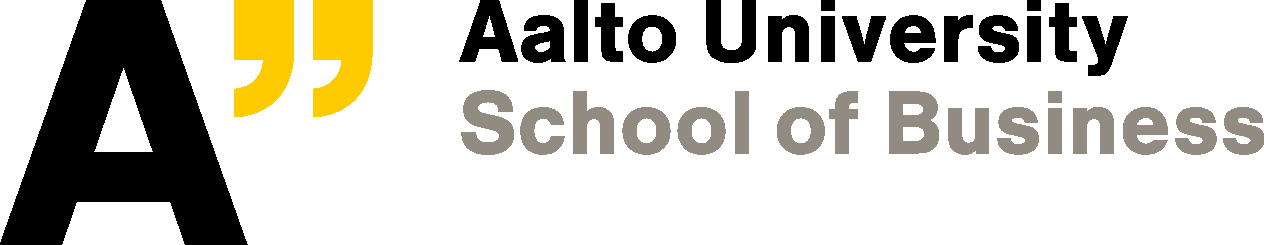 Communication objective : ‘As a result of this message, I want my audience to…’
... know how to write effectively. (informational)
... be a speaker at our event. (persuasive)
... feel that they belong to our company. (relational)
... be inspired to change their lives. (transformational)
Define 
objectives, 
choose style
SITUATION
Assess
credibility
Analyse 
audience
Communicating
strategically
Craft 
Message (Select & organize content
Choose 
channel
DESIGN
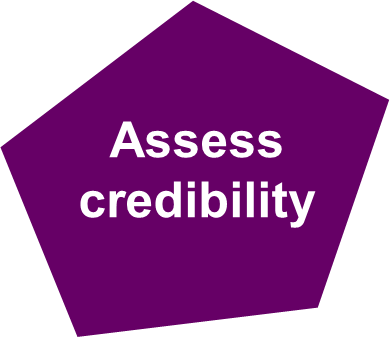 Acquired credibility – through communication
Initial credibility
Assess your credibility as a communicator
Your credibility affects your communication with the audience… 
and it affects the content you choose…
How well do they know you?
Same hierarchical level?
Similar background / profession & age?	
Level of message formality depends on relationship with audience
Read Input 1 for more info
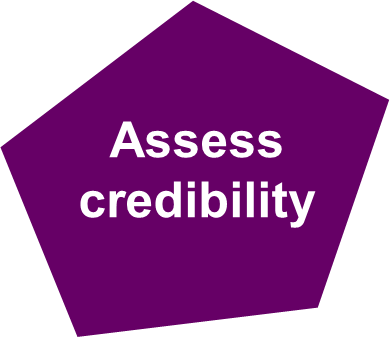 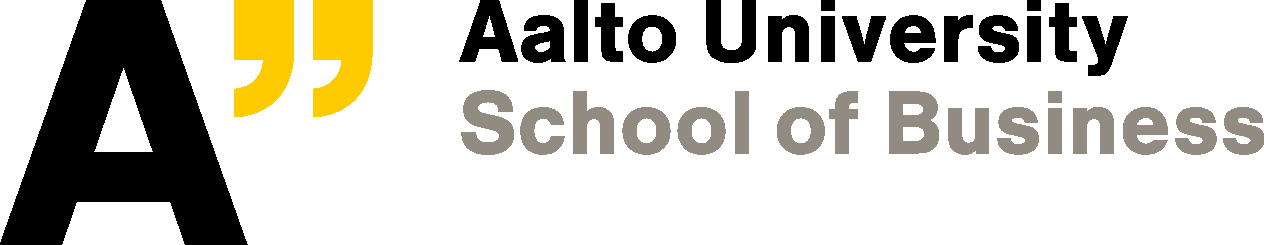 “COMMUNICATOR STRATEGY”
(Your) Rank	
(Their) Goodwill (towards you)  	
(Your) Expertise	
(Their) Image (of you)  	
(Your & their) Common ground
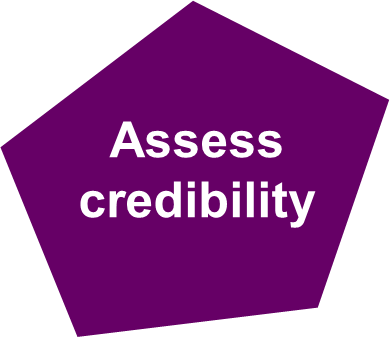 Kotter (1982) , Munter (2012)
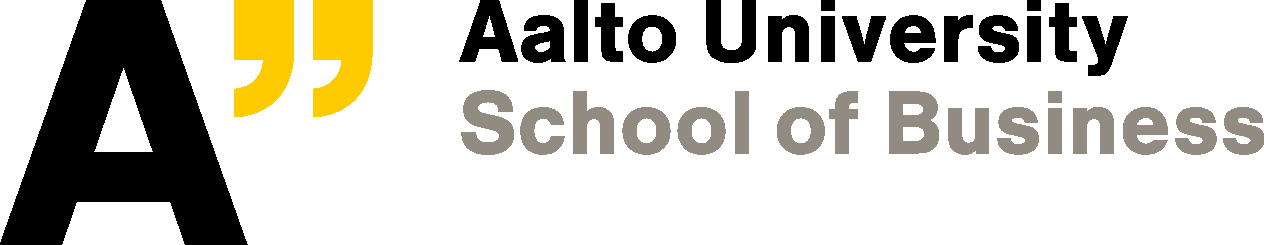 Assess and enhance credibility
Factor			Emphasise 
Rank		title, position
Goodwill	  	established relationship with audience
Expertise		knowledge, qualifications, track record
Image	  	attributes the audience finds attractive 
Com ground	shared values, ideas, and beliefs
Based on Power and Influence, Kotter (1982) and Guide to Managerial Communication, Munter (2012)
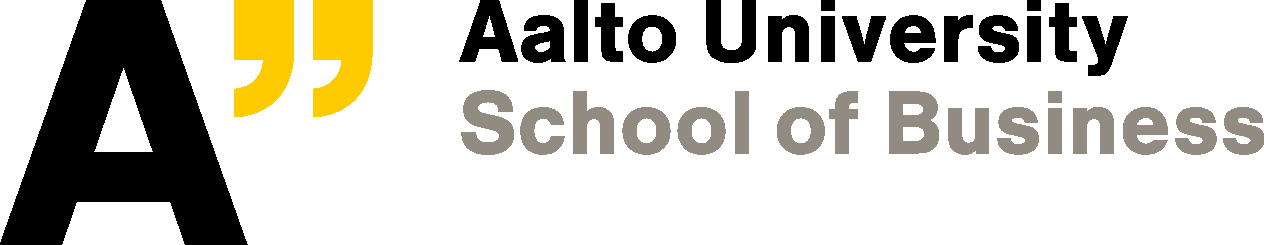 My credibility with you
Factor			My Emphasis 
Rank		Dr with PhD
Goodwill	  	I love teaching (want you to succeed)
Expertise		20+ years teaching & experience
Image	  	I worked with CEOs, politicians, PM
Com ground	My son studying 2nd year Economics, so I understand student challenges
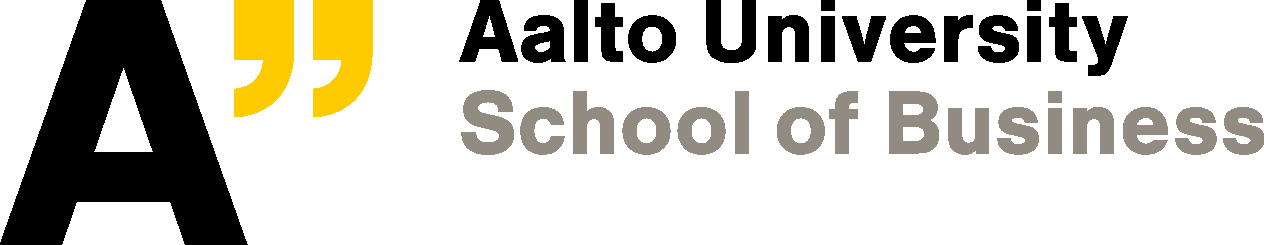 Define 
objectives, 
choose style
SITUATION
Assess
credibility
Analyse 
audience
Communicating
strategically
Craft 
Message (Select & organize content
Choose 
channel
DESIGN
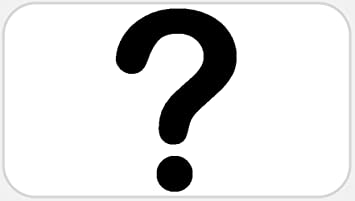 Choose 
channel
Print channels: memos, brochures, newsletters, reports, policy manuals, annual reports...
Electronic channels: email, Intranet, blogs, podcasts, social media, video conferencing
Choose 
channel
Face-to-face channel tools: speeches, team meetings, board meetings, social events...
Media Richness (for engagement) Hierarchy
Rich
Physical presence (F2F)
Choose 
channel
Interactive media (phone)
Interactive media (email, texts)
Personal static media (letters)
Impersonal static media (reports)
Lean
Adapted from Lengel & Daft (1988)
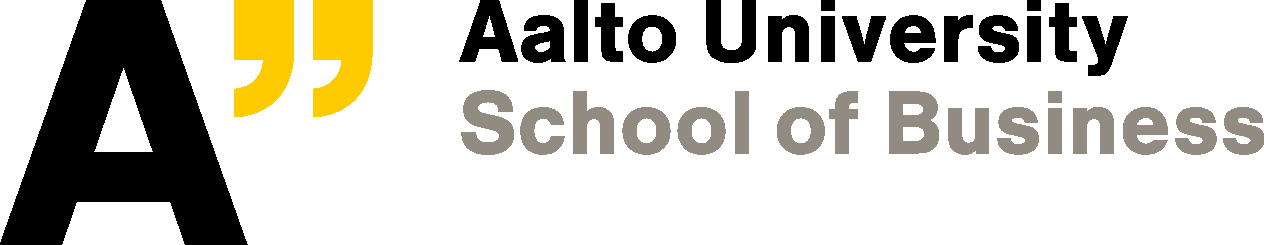 When to write?
Record
Precision
Mass audience
Choose 
channel
When to present?
Instant feedback / interaction
Build community
Everyone gets message at same time? (Bradford)
When to combine?
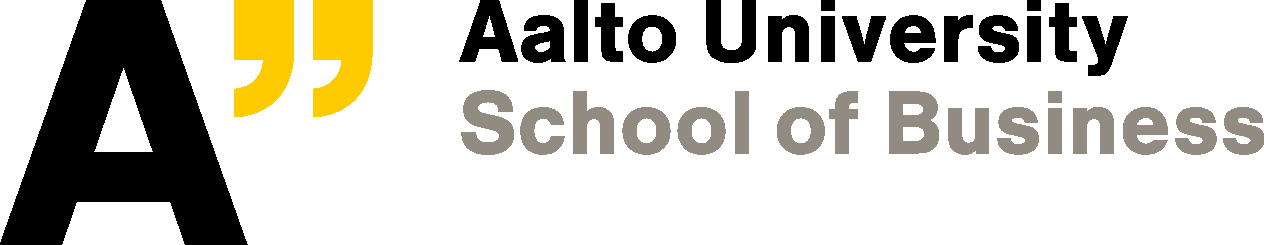 Define 
objectives, 
choose style
SITUATION
Assess
credibility
Analyse 
audience
Communicating
strategically
Craft 
Message (Select & organize content
Choose 
channel
DESIGN
“MESSAGE STRATEGY”
Beginnings & endings
Message organisation: Direct (get to the point) or indirect? 
	Message content:	
Ethos (character/trustworthiness)
Pathos (emotions)
Logos (logic).
Craft 
Message (Select & organize content
Aristotle in Business Communication (2007)
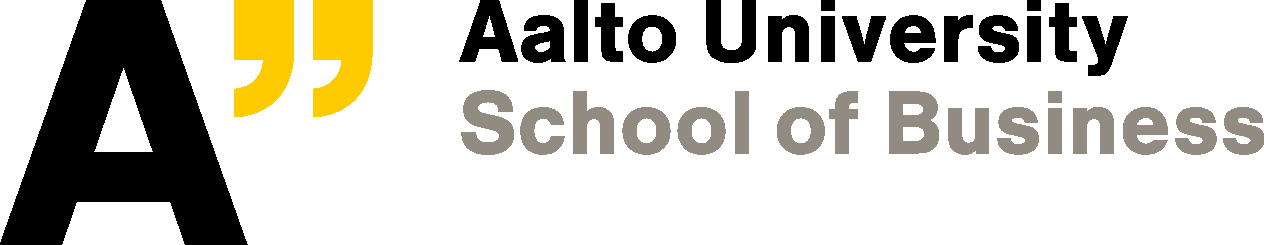 Main idea
Main idea
Choose message organisation
Direct
Indirect
Explain
Explain
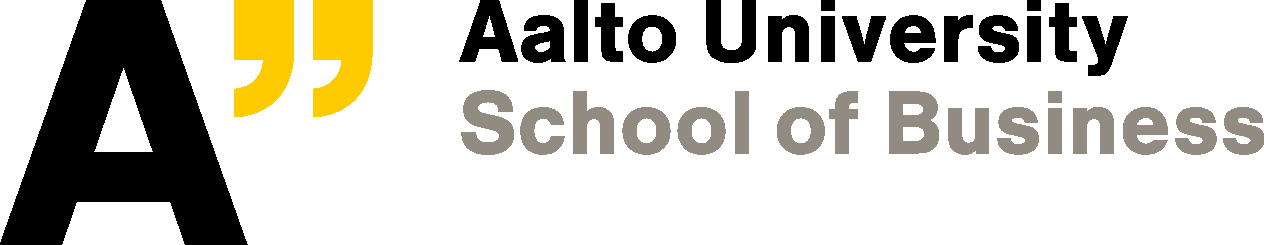 “MESSAGE STRATEGY”
Direct best when:
Purely informational message
Audience likes your message
You present a sensitive message + you have high credibility &/or the audience wants results
Indirect best when:
You have a sensitive message
Audience has negative attitude to message
You lack credibility
Audience is analytical
Aristotle in Business Communication (2007)
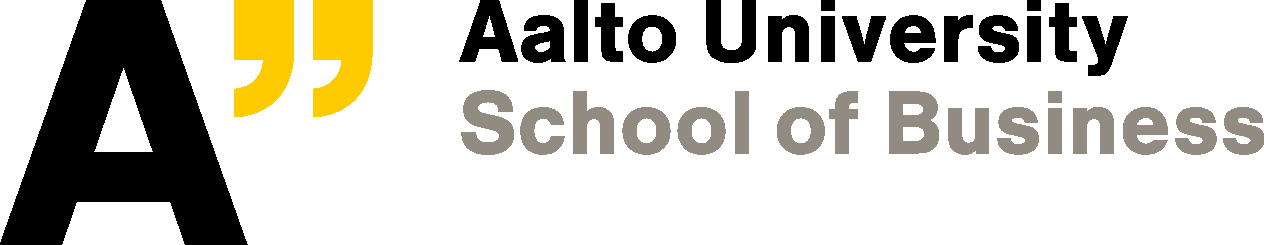 4. Persuasive techniques(based on Input 2)
4 considerations:
Ethos of the communicator (character, credibility, trustworthiness, expertise)
Pathos of the audience (emotions, needs, concerns, fears, attitude)
Logos of the content (logic: evidence, benefits).
Persuasion through message structure
Ethos: persuading through communicator credibility
Establish credibility for yourself as communicator (make your “own character look right” – Aristotle)
Establish credibility through quality of message (make your message “worthy of belief” – Aristotle)
2. Logos: persuading through claims based on relevant evidence 
Elements of a convincing argument: 
Claim: what do I want to prove?
Evidence: how can I support my argument?
Warrant: what is the link between claim & evidence? (Why is all this important / relevant?)
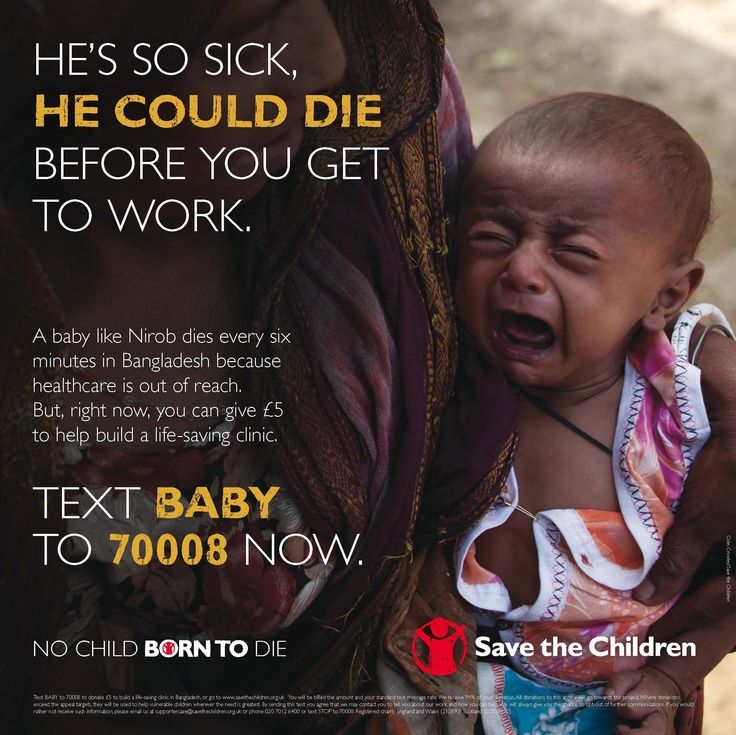 3. Pathos: persuading by appealing to audience emotions 
Show empathy
4. Persuasion through message structure
Opening & Closing
Establish common ground before disagreeing
Problem / Solution (Here’s the problem… help!)
Foot-in-the-door technique (1st a small request, then bigger request)
2-sided structure (list all objections – both sides of argument)
”Ask for more” technique (extreme + acceptable options)
Point out danger of no action
Use persuasive patterns…
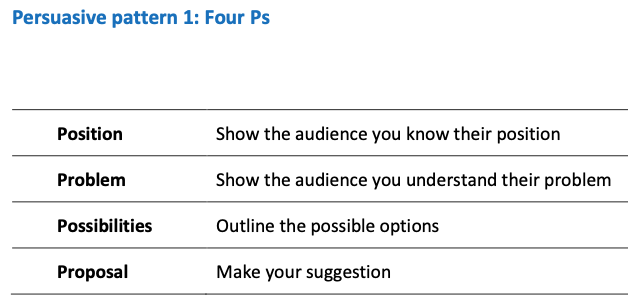 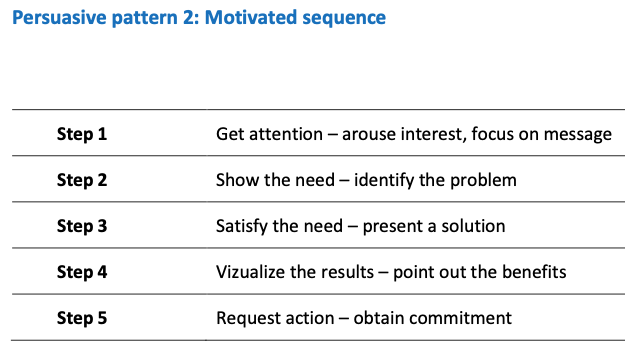 German, Gronbeck, Ehninger & Monroe (2010)
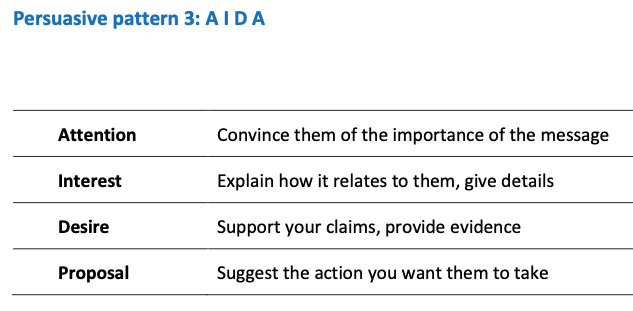 5. Instructions for A1 Written request

Work in TEAMS (for A1 Written request + A4 Team presentation)

Teams: 
Assignment A1 is done in a team of 4 students. 

We'll form teams now
A1 Written request: ORION (10%)
Situation
Write a request to ORION to persuade them to participate in your university course project
Writer (your group)
Aalto Biz student & management intern at Orion
Recipient
Orion’s Corporate Responsibility Manager

Draft (1st version) due Session 2 (tomorrow)
Final version due Session 3
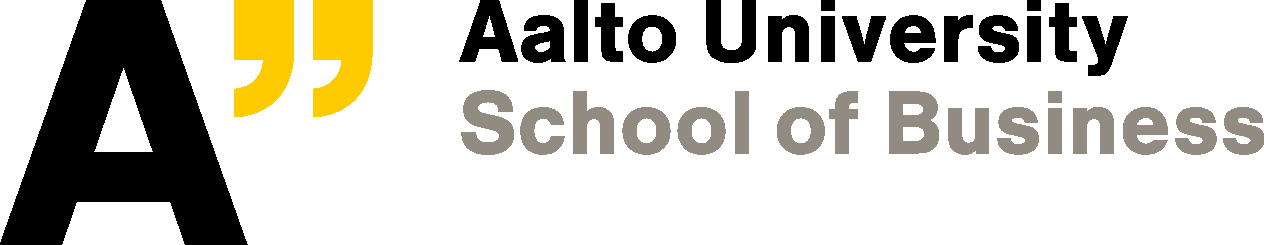 A1 Written request (group)
Learning outcomes:
analyse an audience and define objectives to create a targeted business message 
write a coherent and convincing, reader-friendly business message (request)
critically assess other business messages
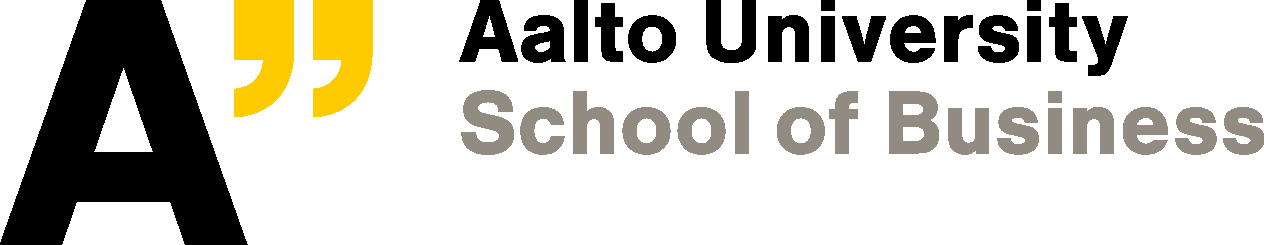 A1 Written request (group)
Situation:
You are an Aalto Biz student and work as a part-time employee for Orion, a leading pharmaceutical company in Finland. In your job as a management intern, you have become increasingly aware of and frustrated with the fact that many people in developing countries cannot afford basic medicine that would improve their health and, for instance, reduce child mortality.
 
You are currently participating in the course ‘How to change the world: social responsibility projects’ (6 cr). The purpose of the course projects is to find creative solutions to real-life social challenges that are linked to case companies. You have decided to approach Orion to request them to participate in your team’s project.
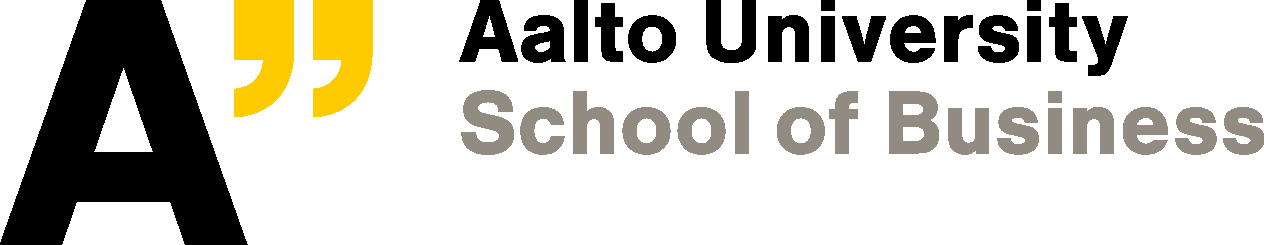 A1 Written request (group)
With your group members, develop your creative solution to improve the access to affordable medicines in developing countries. Write an email request to Orion’s Corporate Responsibility Manager to persuade her / her unit to participate in your team’s project. 
Think carefully about:
Reader benefits. Why would the company want to help you? What's in it for them? (WIIFT)
The arguments that you use carefully in order to get the response you want.
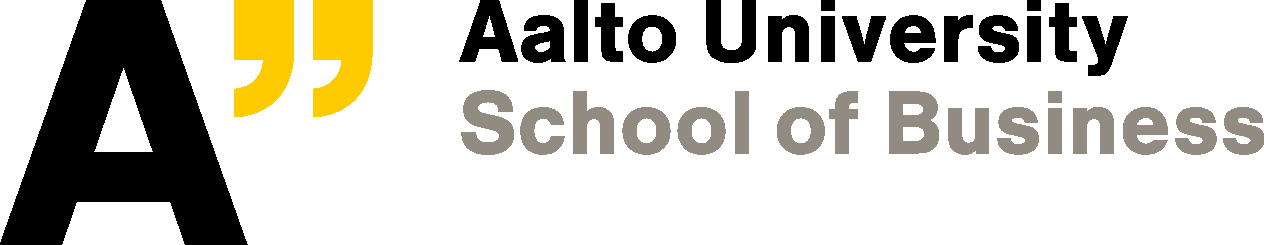 A1 Written request (group)
Thoroughly analyse the situation with your team by using the ideas discussed in Input 1 (communicating strategically) and Input 2 (persuasive techniques). 
Then write the email request.
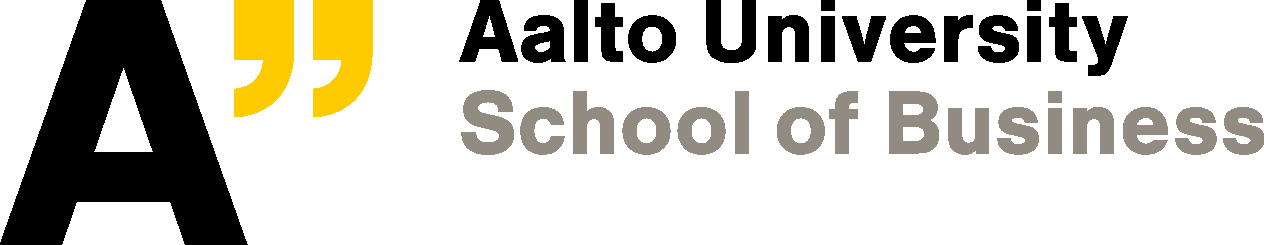 A1 Written request (group)
Deadlines: 
• Have your 1st version written to show peers in next session (Session 2). 
Treat it as a final version to get good feedback. 
• Get feedback in class 
• Submit final version to MyCourses by 13.00 Session 3

Evaluation rubric available in MyCourses A1 submission box
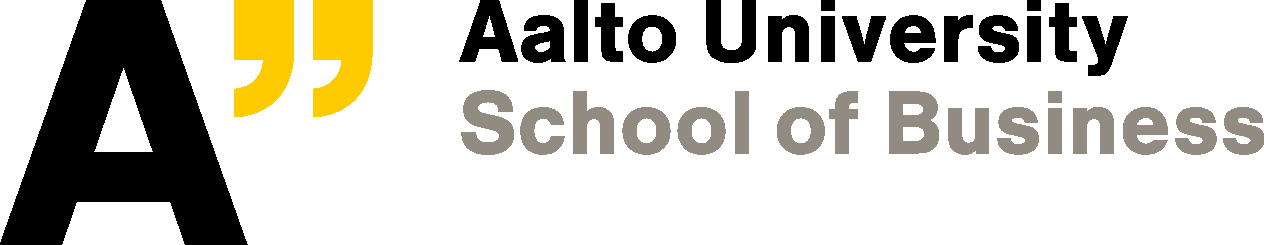 Communication strategy for A1
What is your objective in the case / in the email? 
How much and what kind of credibility do you as the communicator have? 
How does your rather low credibility influence your message? 
Who is your audience? 
What does the audience know / not know? 
How is the audience likely to feel about your request? 
How can you persuade this specific audience? i.e. what can you offer them? 
How should you structure your message, and why?
6. Effective Business Writing
Learning outcomes 
By the end of this session, you will be able to 
Write persuasive, clear and concise business messages 
Write with a strong audience focus
Ensure you get the desired response from readers
BUSINESS WRITING
When you write well…
Enhances your credibility
More chance of reader receiving & understanding your message
More chance of reader doing what you want

So let’s learn to write well!
Applies to emails, WhatsApp messages, executive summaries, PowerPoint reports…
BUSINESS WRITING
Composing Techniques
FIRST (yesterday’s session): 
Communicator strategy
Audience strategy
Message strategy
Channel Choice strategy

Then COMPOSE (write)…
Tips:
Strategize
Write 1st draft
Edit &/or ask someone to check &/or test it
Edit again
Composing Techniques
1. Conduct research:
Interview/s
Company documents (eg online)
Company communications (eg emails)
Surveys
4. Draft your text:
Organize (eg main points)
Start writing
Don’t edit yet
2. Organize (overall structure):
Group ideas: mindmap/idea chart
5. Edit (in this order):
For strategy & focus 1st
For macro issues
For micro issues
For correctness (eg spelling, grammar & punctuation)
3. Narrow your focus: 
Skim
Nutshell
Bottom line
Elevator pitch
Composing Techniques
3. Narrow your focus 

Skim (HSV: High Skim Value): 
Imagine reader skimming…
What does reader need to know 1st, 2nd, 3rd… if he/she skims text?
Composing Techniques
4. Draft your text

Don’t start with blank page - start with lots of unedited text
Like sculpture, begin with ‘mess’ (in Draft stage) & methodically perfect (in Edit stage)
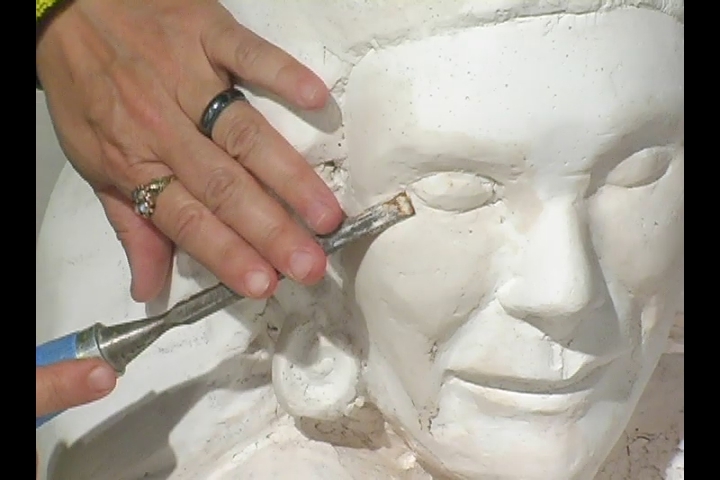 Composing Techniques
5. Edit
MACRO
MACRO: structures (eg headings & paragraphs) – to suit your arguments

MICRO: sentences & words
Brevity (conciseness)
Transitions
Appropriate style (formal/informal)
Language correctness (eg spelling, grammar & punctuation)
MICRO
MACRO Writing
MACRO
Effective paragraphs have: 
clear topic sentence + 
supporting sentences + 
signposts + 
are short 

Effective paragraph example: 
An effective document structure includes three main items. First, you should create high skim value with message headings and enough white space. Second, you should use signposts to show connection in the text. Finally, each paragraph should start with a topic sentence, which all other sentences then support.
Topic sentence
MICRO
Signposts
MICRO Writing
Design text to enable reader to read it all quickly + slowly
MACRO
Make text easy to skim
- gain High Skim Value (HSV) through:

Headings (that highlight key messages) 
Numbered & bulleted lists 
Parallel headings & lists 
White space 
Easy-to-read typography
MICRO
Headings (& sub-headings)
Effective headings have 3 features: 
Tell (summarize) the message (main point) in the paragraph
Are parallel (conceptually & grammatically)
Have stand-alone sense
Headings tell (summarize) the message (main point) in each paragraph

Reader can skim quickly
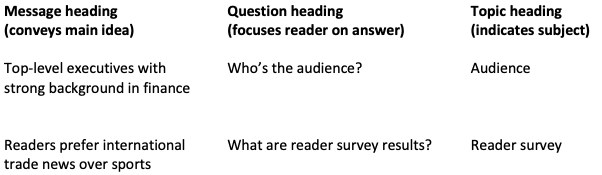 Action verbs in headings – because most business communication involves making recommendations (persuading)

Compare these:
We recommend that management take the following 4 steps: 
A clear timeframe for the introduction of the new database important 
Communication of the timeframe to all staff 
Organising training sessions to ensure smooth implementation 
Important to clarify job descriptions and explain to personnel how their input impacts the whole organisation
We recommend that management take the following 4 steps: 
Establish a clear timeframe for the introduction of the new database 
Communicate the timeframe to all staff 
Organise training sessions to ensure smooth implementation 
Clarify job descriptions and explain to personnel how their input impacts the whole organisation
Numbered & bulleted lists
Rule of thumb: 
Use numbering when the sequence or number of items is relevant. 
Use bullets when the number or the order of the items doesn’t matter.
Example:
Before arriving in Finland, please take the following four actions. First, enroll at www.abcevent.fi/registration. In this address, you will be able to indicate any dietary restrictions. Second, pay the registration fee through your mobile bank. If you don’t have access to a mobile bank, please contact us. Third, book your hotel room through www.abcevent.fi/hotel to be able to benefit from a discounted rate. Finally, if you have any questions, please contact us.
Before arriving in Finland, please take the following four actions. 
Enroll and indicate dietary restrictions at www.abcevent.fi/registration 
Pay the registration fee through your mobile bank or contact us for payment 
Book your hotel room through www.abcevent.fi/hotel to benefit from a discounted rate 
Contact us if you have any questions
Notice action verbs
Before arriving in Finland, please take the following four actions. 
Enroll and indicate dietary restrictions at www.abcevent.fi/registration 
Pay the registration fee through your mobile bank or contact us for payment 
Book your hotel room through www.abcevent.fi/hotel to benefit from a discounted rate 
Contact us if you have any questions
What can you notice here?
Parallel headings & lists
Make sure they are conceptually and grammatically parallel, i.e. equal 
Conceptual parallelism – making sure headings/listed items have the same relationship to the title of the document/list
Helps busy reader quickly skim & understand
No conceptual parallelism:
Here are the main findings: 
All the steps in the process were carefully monitored 
15% of the raw material was defective 
The finished product was tested at 5 minute intervals 
2% of the seals received insufficient adhesive
Conceptual parallelism: 
The pricing of the holiday apartments will depend on: 
location on the coast 
amenities in the neighbouring area 
number of bedrooms 
quality of furniture and fittings
Parallel headings & lists
Parallel headings are similar items 
Here are 3 actions you should take:
Send contact info to Susan Smith 
Pay the course fee
Prepare the pre-course assignment 

Note about emails: treat subject line as heading = put message in subject line 
Examples:
“Brochure” vs. “New brochure for comments by Monday” 
“Meeting” vs. “Board meeting: Tue 9 am, Room 102”
MACRO
Avoid wordiness (Pleonasm: the use of unnecessary words)
Shorten & vary lengths of sentences
White space: increases readability
Typography: Bolding, underlining, italics – use sparingly, don’t combine them
MICRO
Transitions (Hansel & Gretel bread crumbs):
Addition: And, in addition, again, also, similarly, finally…
Contrast: But, however, or, nevertheless, on the other hand…
Example: For example, for instance, such as, that is…
Sequence: First, second, third… then…
Conclusion: Finally, therefore, in conclusion, as a result…
Clarification/summary: In other words, what this means is, to summarize…
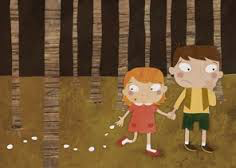 Clear & logical structure
Introductions (openings): provide background, explain why you are writing, preview rest of text

Length depends on how familiar reader is with topic
Effective intro does 3 things 
Explains why you are writing
Establishes context
Previews rest of text
Examples:
As Alina told us last week, our customer feedback has been below target. To address the issue, we (Mikko, Matti and Salla) were assigned to suggest measures to enhance our customer experience. This report outlines…

We met at the Speak IT! event last month, and you told me that you give workshops on inspirational leadership. 
I am writing to ask if you would be interested in giving a workshop on this topic to our employees…
Closings: reinforce main ideas, state action points, give deadlines, offer help
Examples:

I will call you at the beginning of next week so that we can talk more about the workshop and possibly start organizing the details. 

In order to take this process a stage further, could you please let us have ... 

I look forward to receiving your comments on the attached draft by 3 pm on 31 August. 

If you require more data on ... I would be happy to collate it for you.
Styles
Formal or informal? Professional or casual?
Depends on who is writing to whom + what you are trying to achieve (communication objective). 
3 different examples:
Do not hesitate to contact me if you have further questions or would like additional information. Our office hours are ... 
If you'd like more information, feel free to call me anytime between 8.00 and 16.30 Monday to Friday. 
Want to know more? Just give me a call. I’m in the office 8-16, Monday to Friday.
Styles
Use a reader-centric 'you' attitude: what’s in it for them (WIIFT) 
Beginning (salutation) and ending (complimentary close) that reflects your relationship with the reader
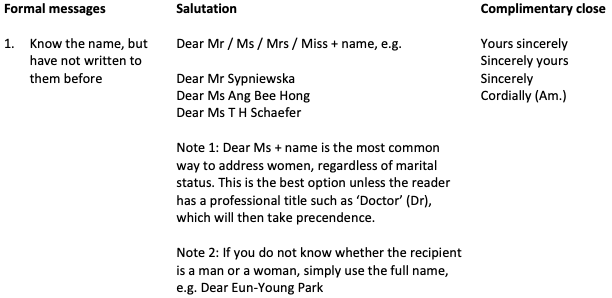 Note: 
Dear Ms + name is the most common way to address women, regardless of marital status. 
If you do not know whether the recipient is a man or a woman, simply use the full name, e.g. Dear Eun-Young Park
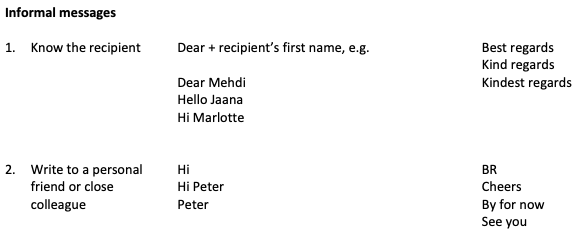 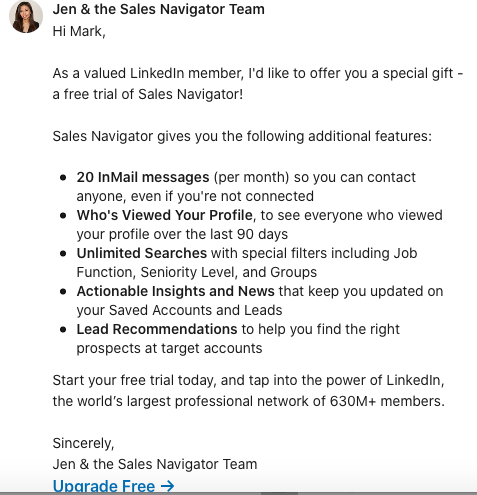 7. Session 1 Reflection (in MyCourses)
8. Work due Session 2
A1 Written request:
Write your email request (in your teams) - consider: 
• Audience focus – what’s in it for them?• Style – e.g. be polite (+ remember pathos)
• Readability – e.g. high skim value 
• Content – reader must understand:
why you are writing
what it is that you want
how they would benefit 
Have your 1st Version ready for peer feedback tomorrow. 
You will work on it in class + show it to another team 
Final version due Thursday
Session 2
13.00-16.00
A1 Written request 1st Version:
Peer feedback 
Instructions for A2a & A2b: Individual, 5-minute persuasive presentation (a) outline & (b) presentation
Instructions for A5 Critical reflection

Read Inputs 1, 2 and 3 (communication strategy, persuasive techniques, effective writing) - available in MyCourses
References / Acknowledgments
See in-text citations
Mike Baker, Christa Uusi-Rauva